T.C. ORDU ÜNİVERSİTESİ
FATSA MESLEK YÜKSEKOKULU
MOTORLU ARAÇLAR VE ULAŞTIRMA TEKNOLOJİLERİ BÖLÜMÜ
DENİZ ULAŞTIRMA VE İŞLETME PROGRAMI
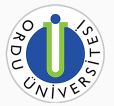 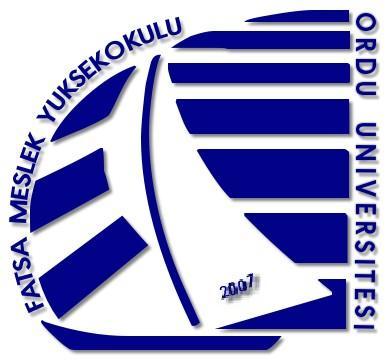 BİRİNCİ HAFTA DERS NOTLARI
DUİ108-DENİZ İŞLETMECİLİĞİ
Kpt. Öğr. Gör. Mehmet YAHŞİ
T.C. ORDU ÜNİVERSİTESİ
FATSA MESLEK YÜKSEKOKULU
MOTORLU ARAÇLAR VE ULAŞTIRMA TEKNOLOJİLERİ BÖLÜMÜ
DENİZ ULAŞTIRMA VE İŞLETME PROGRAMI
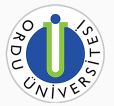 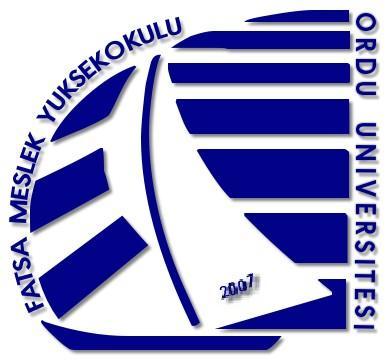 DENİZ PİYASALARI1950 yılında 500 milyon ton olan dünya deniz ticaret hacmi bugün 18 kat artarak 9 milyar tona ulaşmıştır. Hacim olarak dünya ticaretinin %75’i denizyoluyla, %16’sı demiryolu ve karayoluyla, %9’u boru hattı ile ve %0,3’ü havayoluyla gerçekleştirilmektedir. Deniz ticareti iki türlü işletme yöntemi ile idare edilmektedir;-	 Düzensiz hat (tramp) işletmeleri-	 Düzenli hat (liner) işletmeler
DUİ108-DENİZ İŞLETMECİLİĞİ
Kpt. Öğr. Gör. Mehmet YAHŞİ
T.C. ORDU ÜNİVERSİTESİ
FATSA MESLEK YÜKSEKOKULU
MOTORLU ARAÇLAR VE ULAŞTIRMA TEKNOLOJİLERİ BÖLÜMÜ
DENİZ ULAŞTIRMA VE İŞLETME PROGRAMI
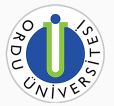 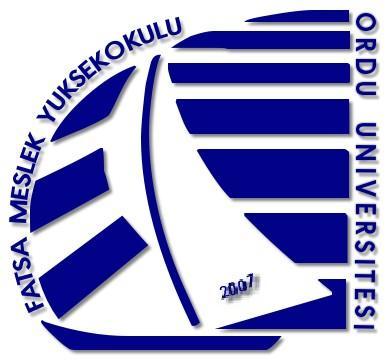 Düzensiz hat (Tramp) İşletmeleriDüzensiz hat (tramp) ya da düzensiz taşımacılık, deniz taşımacılığının en eski taşımacılık türüdür. Bu taşımacılık türünde gemiler, nereden yük bulurlarsa oraya giderek, dünyanın her köşesine yük taşımaktadır. Diğer isminden de anlaşılacağı gibi seferler belirli bir programa bağlanmamış olup, gemiler nerede karlı yük bulurlarsa oraya gitmektedirler. Düzensiz hat (tramp) taşımacılıkta yüklerin büyük çoğunluğunu dönemsel yükler oluşturmaktadır. Bu taşımacılıkta kömür hububat, maden cevheri gibi dökme yükler taşınmaktadır.
DUİ108-DENİZ İŞLETMECİLİĞİ
Kpt. Öğr. Gör. Mehmet YAHŞİ
T.C. ORDU ÜNİVERSİTESİ
FATSA MESLEK YÜKSEKOKULU
MOTORLU ARAÇLAR VE ULAŞTIRMA TEKNOLOJİLERİ BÖLÜMÜ
DENİZ ULAŞTIRMA VE İŞLETME PROGRAMI
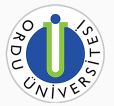 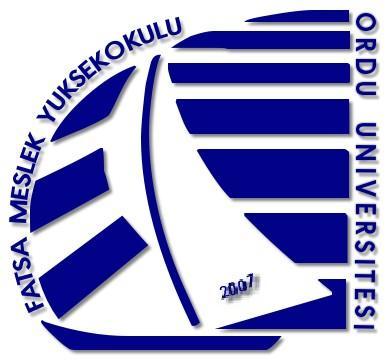 Düzensiz hat (Tramp) İşletmeleriBu taşımacılık türünde, işletmeler genellikle küçük boylu veya aile şirketi şeklindedir. . Günümüzde bu taşımacılık türünde arz-talep kuralları en güzel şekilde işlemektedir. Seferler belirli programa bağlanmadığından , bu işletmeler gemilerine yük aratırlar. Bu aşamada en önemli rolü gemi acenteleri ve brokerler oynamakta, yük ile geminin buluşmasına etken olmaktadırlar. Dünya navlun hareketlerine bağlı bir ortam içinde çalışma durumunda olduğundan düzensiz hat (tramp) işletmelerin dünya iş merkezlerini ve trendlerini yakından izlemeleri gerekmektedir. Bu nedenle bu işletmeler, brokerler ve acenteleri vasıtasıyla dünya navlun hareketlerini çok iyi takip etmeli, ekonomik, politik, sosyal ve doğal değişimler ve gelişmelerden anında haberdar olmalıdırlar.
DUİ108-DENİZ İŞLETMECİLİĞİ
Kpt. Öğr. Gör. Mehmet YAHŞİ
T.C. ORDU ÜNİVERSİTESİ
FATSA MESLEK YÜKSEKOKULU
MOTORLU ARAÇLAR VE ULAŞTIRMA TEKNOLOJİLERİ BÖLÜMÜ
DENİZ ULAŞTIRMA VE İŞLETME PROGRAMI
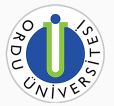 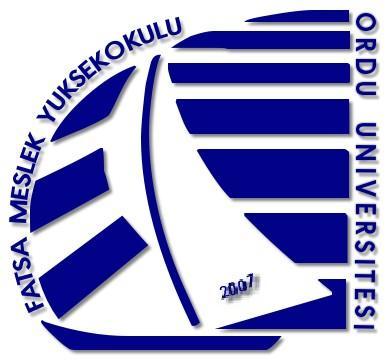 Düzenli hat (Liner) İşletmelerDünya ticaretinin globalleşmesi ile beraber deniz taşımacılığına olan talebin artması düzenli denizyolu taşımacılığını zorunlu kılmış ve 18. Yüzyıl ikinci yarısında düzenli (düzenli hat (liner)) taşımacılık başlamış ve düzenli sefer yapan işletmelere talep artmıştır.Bu taşımacılık şeklinde seferler belirli bir plan içinde taşıma programlarını yapmaktadırlar. Bu işletmeler düzenli hizmet verebilmeleri için düzensiz hat (tramp) (düzensiz) taşımacılığın tam tersine dönemsel yüklere değil de sabit pazara hizmet vermektedir. Bu nedenle bu işletmelerde pazar belirlidir ve her bir destinasyon için uygulanacak navlunlar da konferanslar tarafından tespit edilmektedir.
DUİ108-DENİZ İŞLETMECİLİĞİ
Kpt. Öğr. Gör. Mehmet YAHŞİ
T.C. ORDU ÜNİVERSİTESİ
FATSA MESLEK YÜKSEKOKULU
MOTORLU ARAÇLAR VE ULAŞTIRMA TEKNOLOJİLERİ BÖLÜMÜ
DENİZ ULAŞTIRMA VE İŞLETME PROGRAMI
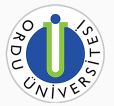 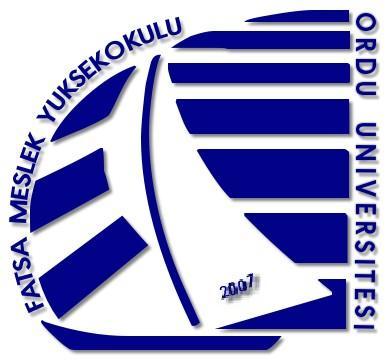 Düzenli hat (Liner) İşletmelerDüzenli hat (liner) taşımacılık düzensiz hat (tramp) taşımacılığa göre daha karmaşık bir yapıya sahiptir. Düzenli hat (liner) taşımacılık yapan işletmeler belirli bir plan içinde taşıma yapmaları nedeniyle düzensiz hat (tramp) taşımacılığın aksine yeterli adet ve tonajda gemiyi hizmete sunması ve yeterli adette personelle donatması gerekmektedir. Planlı hatlarda taşımacılık yaparken düzenli hat (liner) işletmelerinin dikkate alması gereken faktörler vardır ki bunlar;
DUİ108-DENİZ İŞLETMECİLİĞİ
Kpt. Öğr. Gör. Mehmet YAHŞİ
T.C. ORDU ÜNİVERSİTESİ
FATSA MESLEK YÜKSEKOKULU
MOTORLU ARAÇLAR VE ULAŞTIRMA TEKNOLOJİLERİ BÖLÜMÜ
DENİZ ULAŞTIRMA VE İŞLETME PROGRAMI
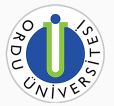 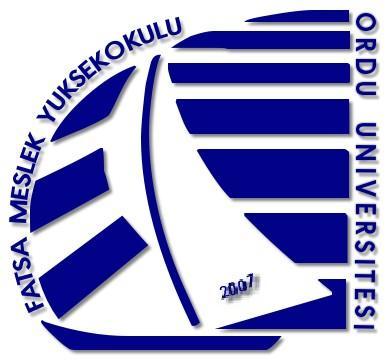 Düzenli hat (Liner) İşletmeler• Limanlar arasındaki yük cinsleri ve trafik yoğunluğu,• Yük trafiğinin dönemsel değişimleri,• Bu hatlarda çalışan şirketler, gemi adetleri ve sefer aralıkları,• Navlun konferansları ve konferans navlun politikaları,• Hatta sunulacak geminin tipi, adedi, tonajı,• Düzenli olarak uğranacak limanlar ve özellikleriolur.
DUİ108-DENİZ İŞLETMECİLİĞİ
Kpt. Öğr. Gör. Mehmet YAHŞİ
T.C. ORDU ÜNİVERSİTESİ
FATSA MESLEK YÜKSEKOKULU
MOTORLU ARAÇLAR VE ULAŞTIRMA TEKNOLOJİLERİ BÖLÜMÜ
DENİZ ULAŞTIRMA VE İŞLETME PROGRAMI
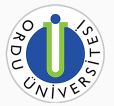 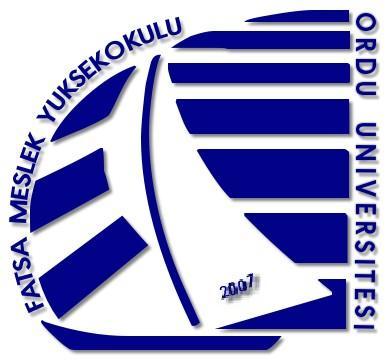 Düzenli hat (Liner) İşletmelerBu işletmelerin büyük bir şirket haline gelebilmeleri ve idareyi sağlayabilmeleri için yüksek bir yatırım gerekmektedir. Pazarlama örgütleri kurmak, uğrayacak limanlar arası acente ağı oluşturmak, yönetim kadrosu için yatırıma ihtiyaç duyulmaktadır. Düzenli hat (liner) işletmelerinin gemi sefer, gün ve saatlerini daha önceden programlamaları zorunludur.
DUİ108-DENİZ İŞLETMECİLİĞİ
Kpt. Öğr. Gör. Mehmet YAHŞİ